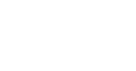 Subsolo
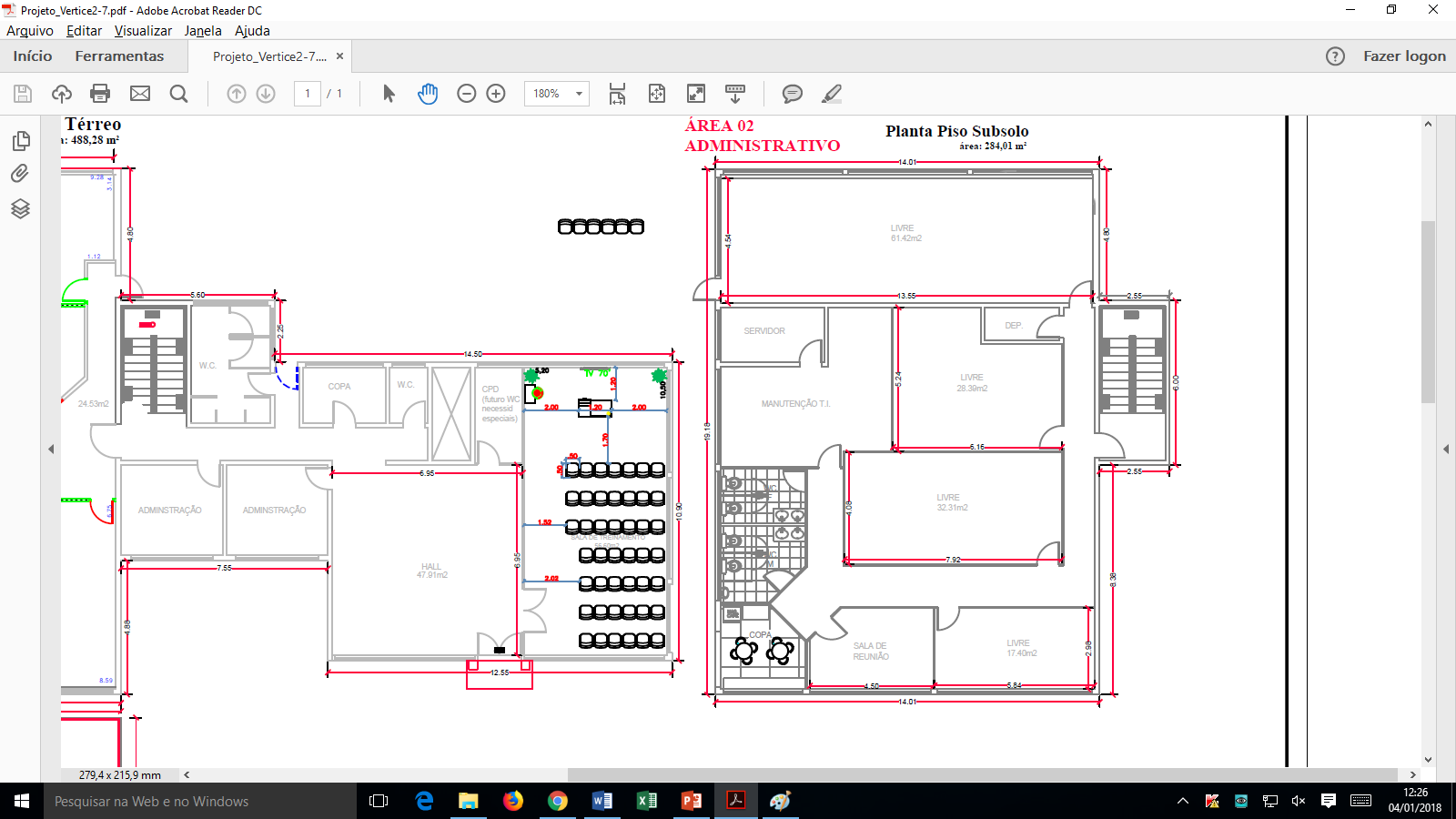 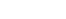 NeuralMind
Sala 5
TP Industrial
Sala 1
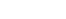 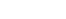 Diletta
Sala 2
Promo Commerce
Sala 3
FM2S
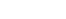 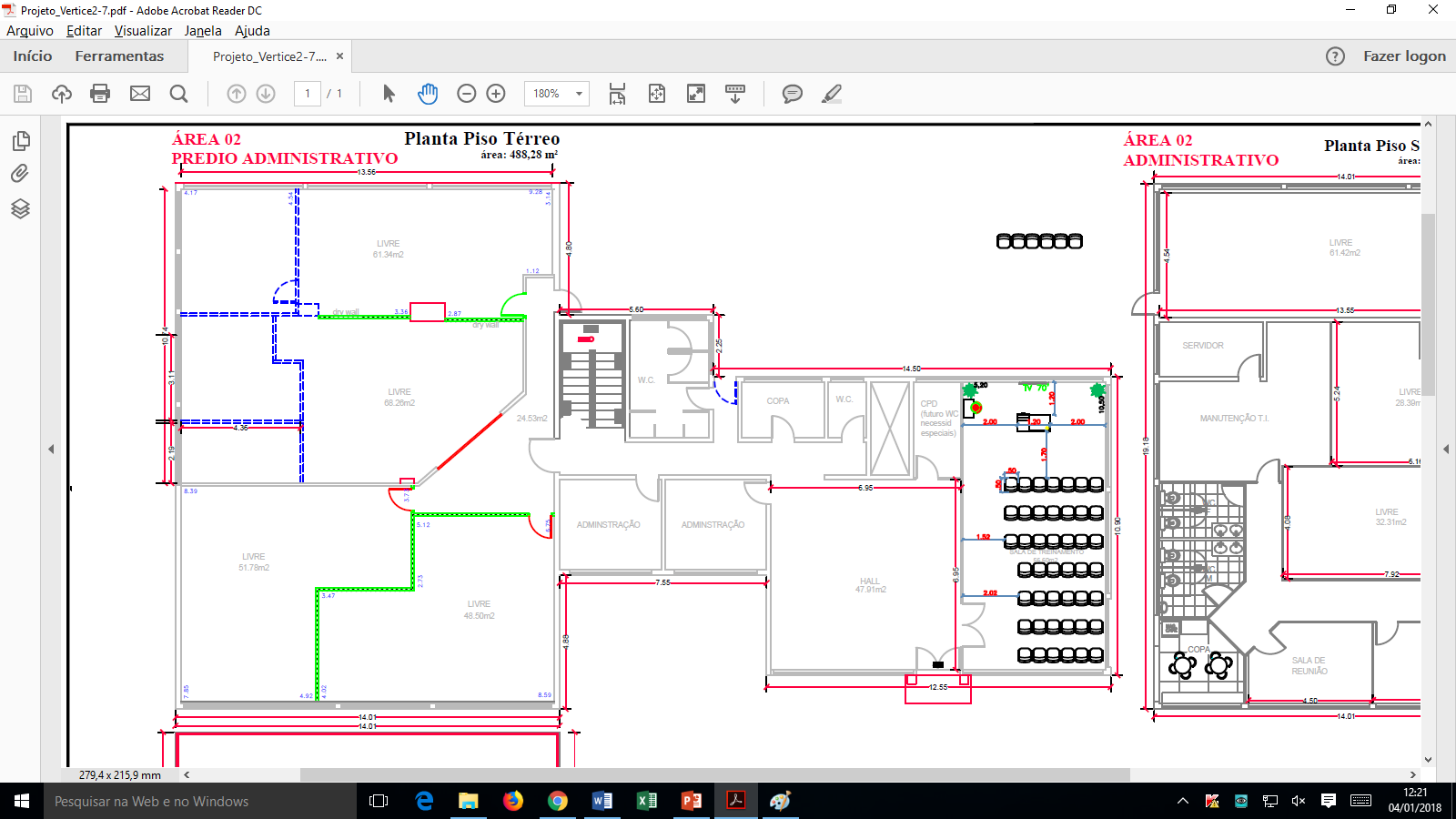 Térreo
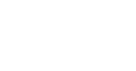 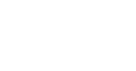 ClassApp
Sala 9
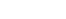 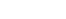 IBM
Sala 8
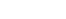 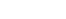 Processium
Sala 7
FM2S
Sala 6
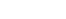 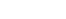 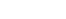 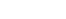 Primeiro Andar
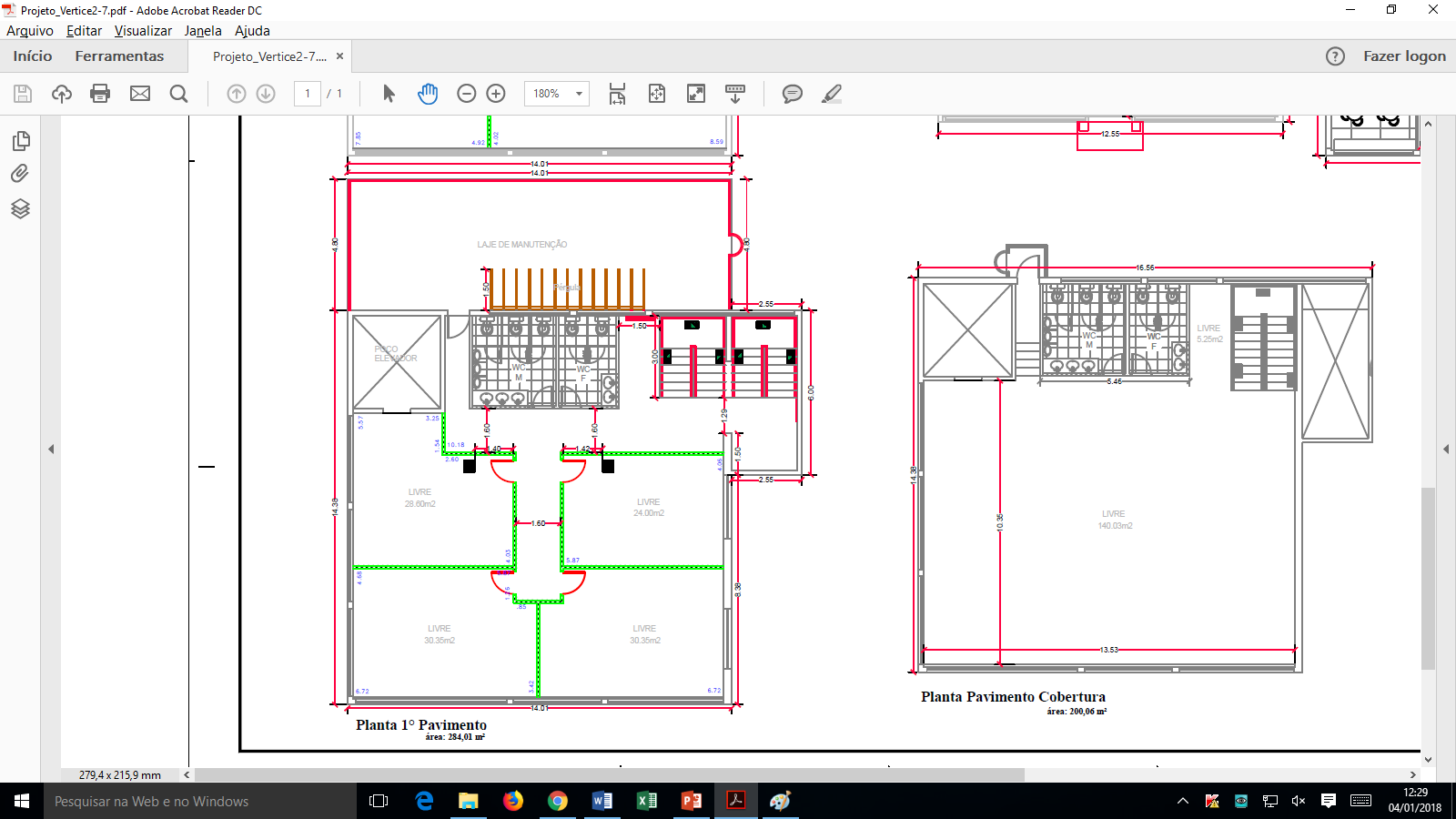 PRODB
Sala 13
DPR
Sala 10
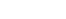 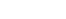 PITEC
Sala 11
SOLPE
Sala 12
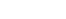 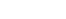 Cobertura
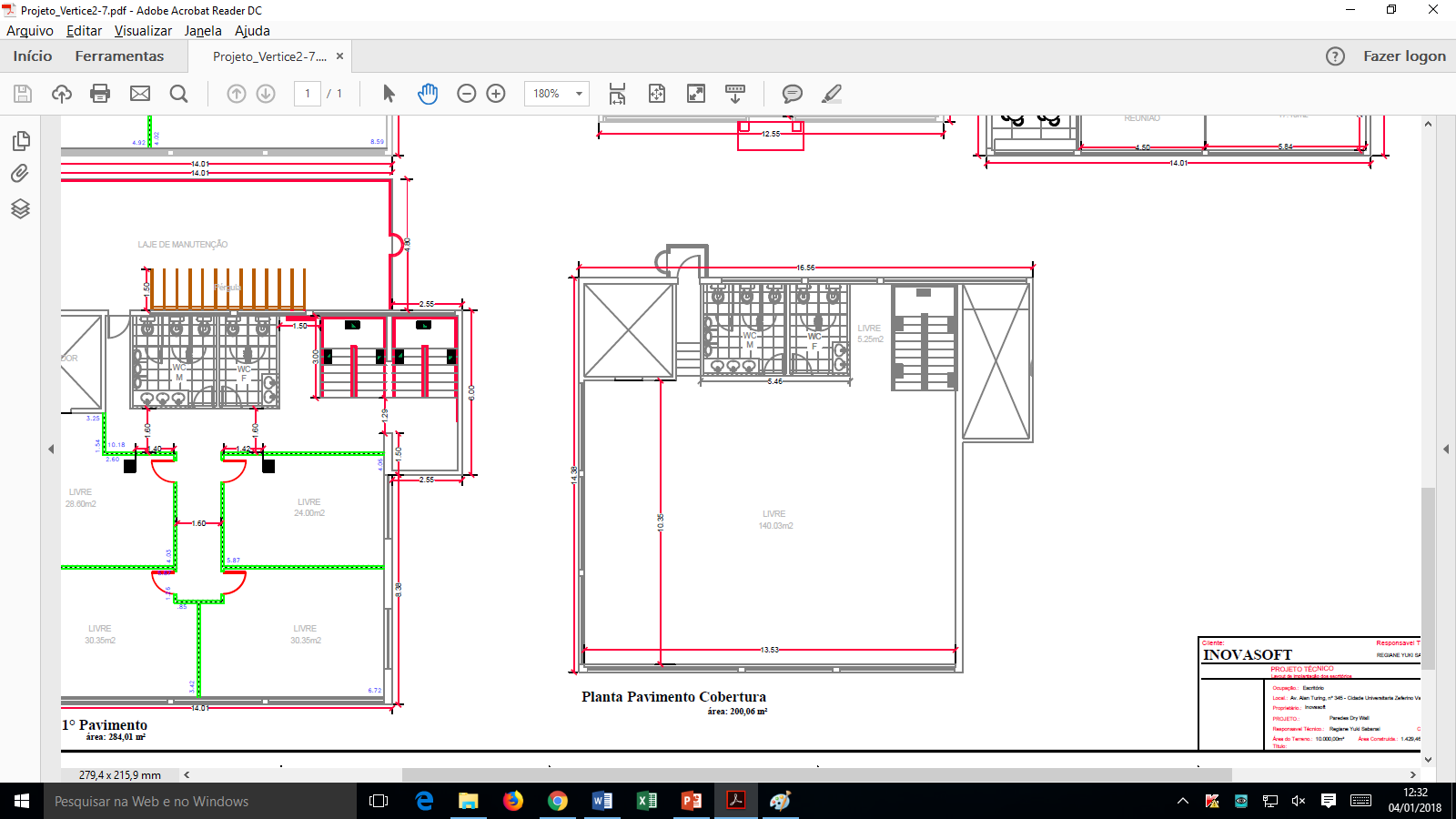 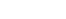 Baita
Sala 20
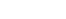